請提供以下食品(不限品牌)，需完整包裝，效期需至少六個月以上(2018/06/01以後)。





12月29日(五)第1節及第2節下課時段，送到禮堂。
請勿提供飲料、泡麵、零食。
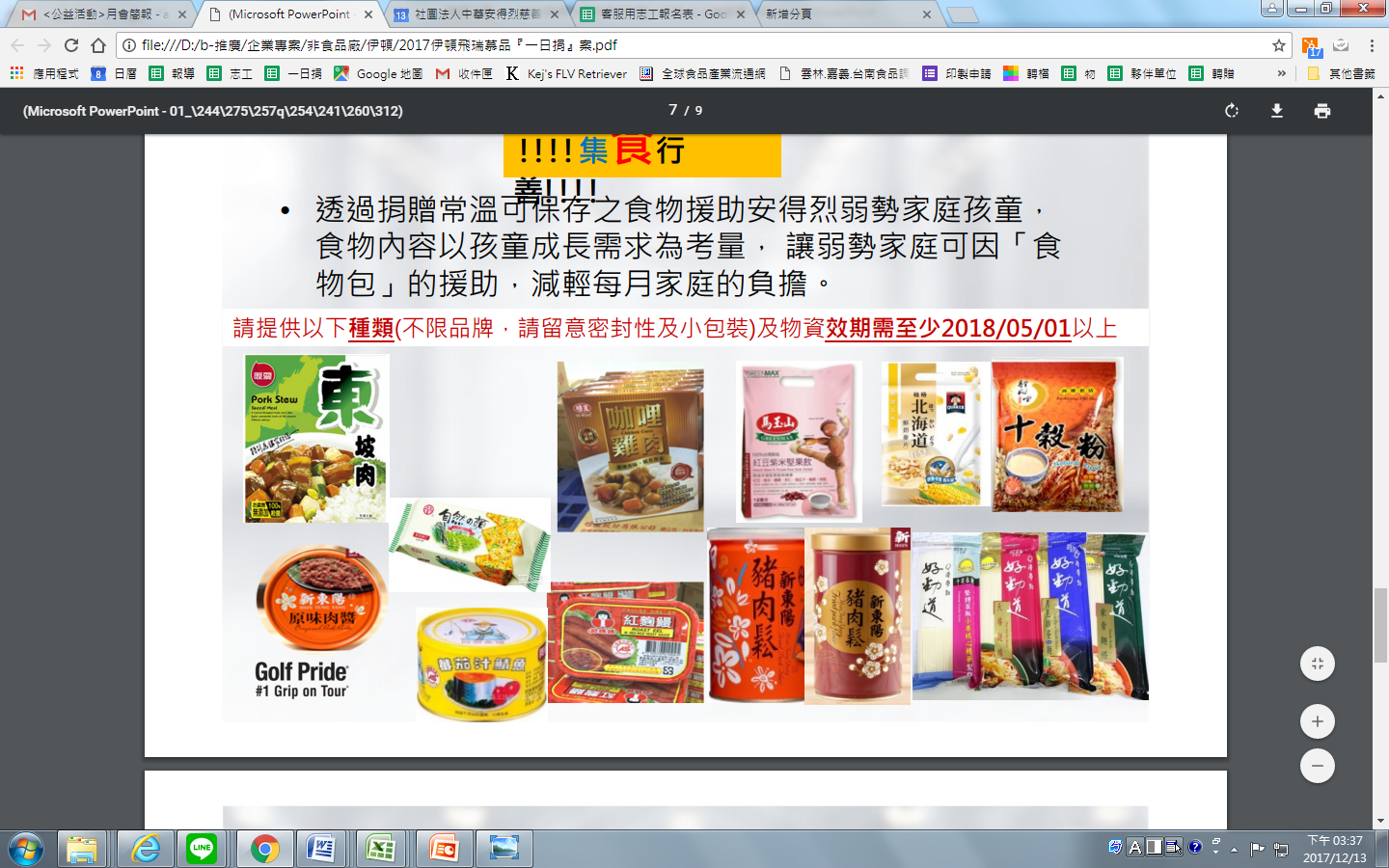 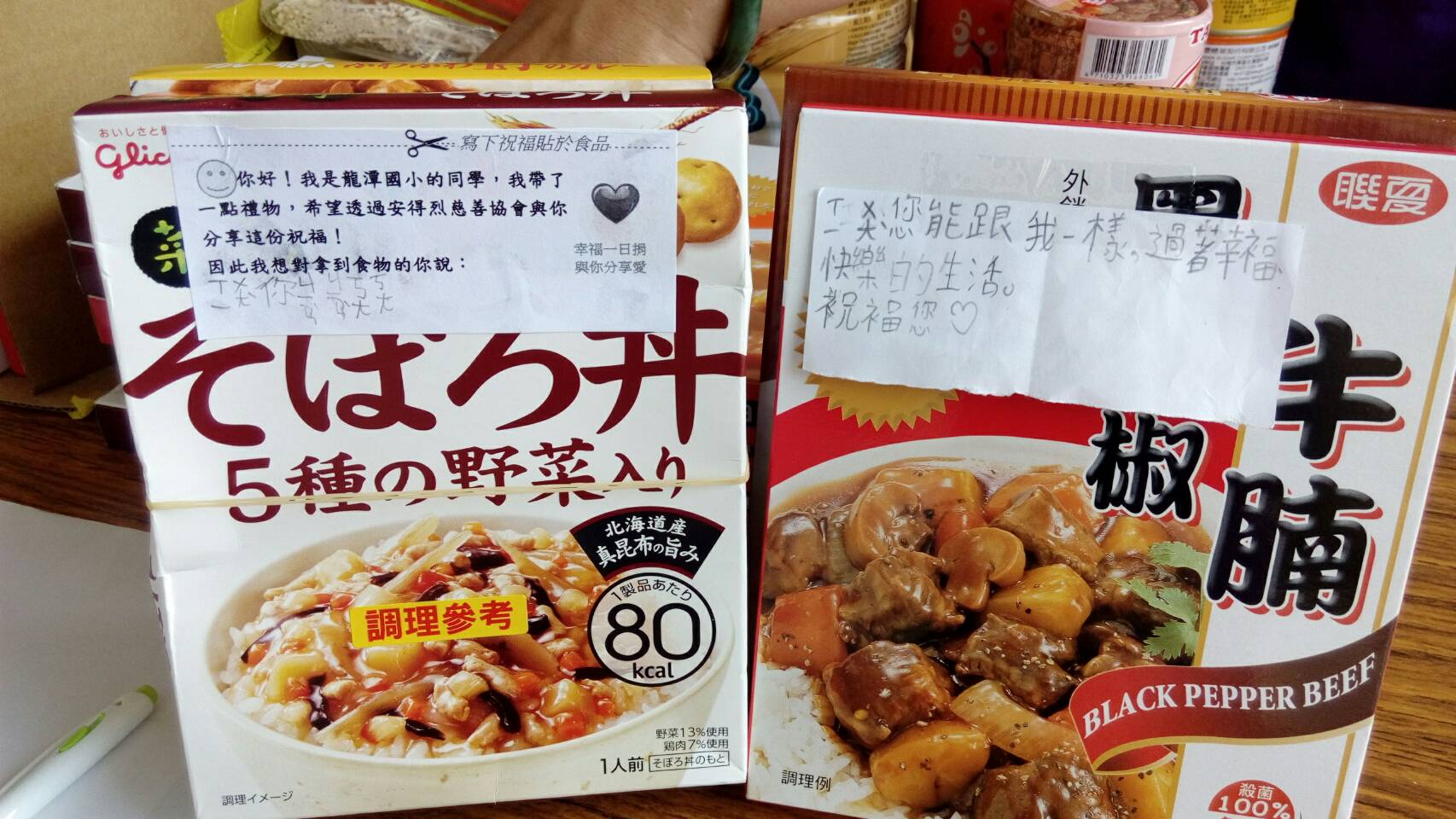 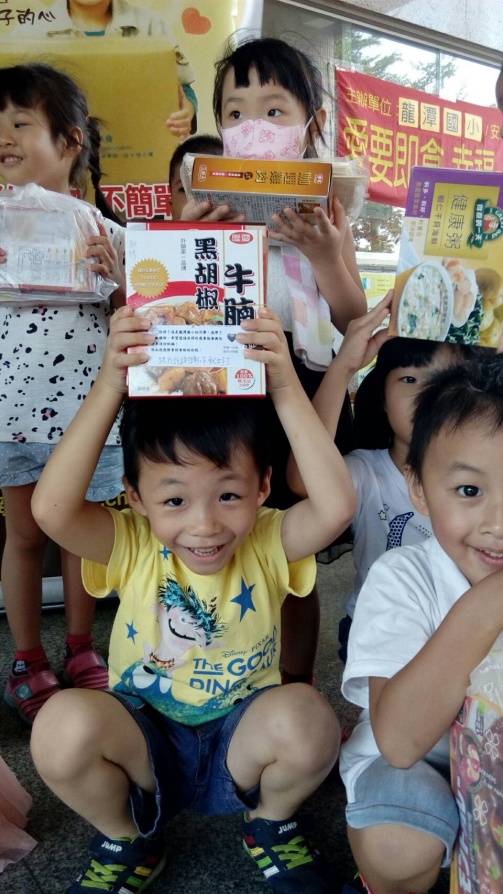